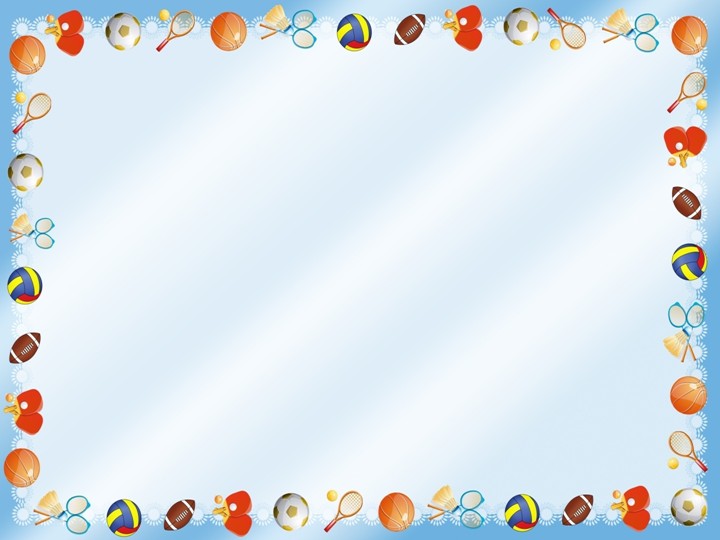 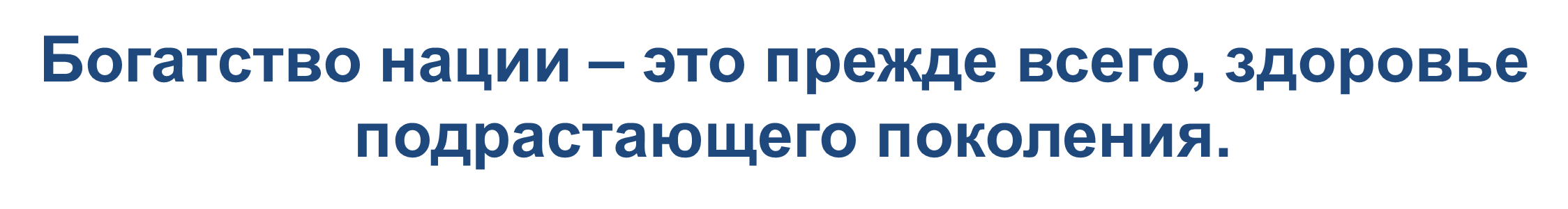 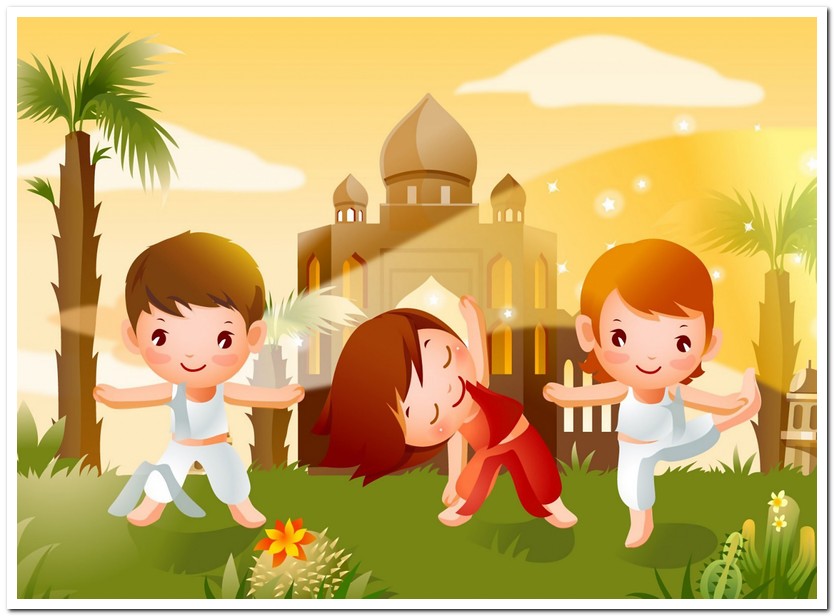 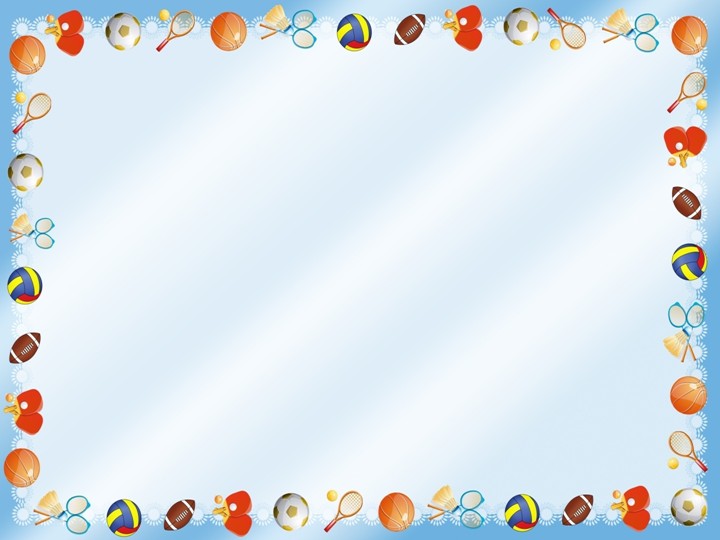 Цель здоровьесберегающих технологий 
в дошкольном образовании:
применительно к ребенку – обеспечение высокого уровня реального здоровья воспитаннику детского сада и воспитание валеологической культуры как совокупности осознанного отношения ребенка к здоровью и жизни человека, знаний о здоровье и умений оберегать, поддерживать и сохранять его, валелогической компетентности, позволяющей дошкольнику самостоятельно и эффективно решать задачи здорового образа жизни и безопасного поведения, задачи, связанные с оказанием элементарной медицинской, психологической самопомощи и помощи.
Применительно к взрослым – содействие становлению культуры здоровья, в том числе культуры профессионального здоровья воспитателей ДОУ и валеологическому просвещению родителей
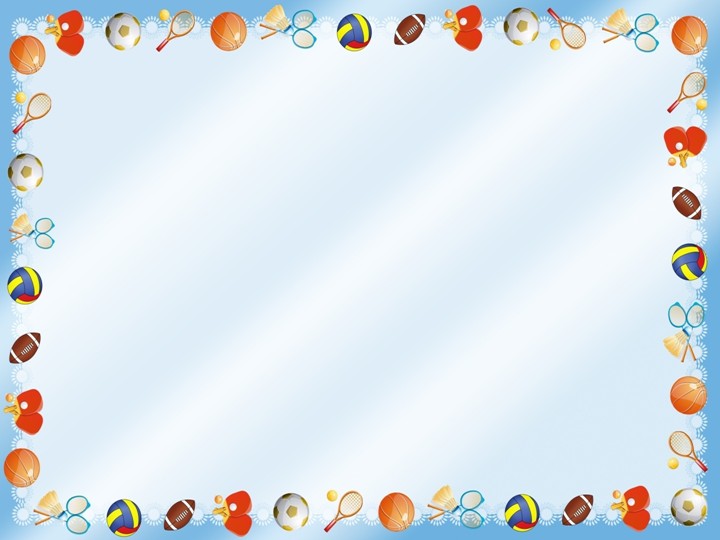 Виды здоровьесберегающих технологий 
в дошкольном образовании:
 медико-профилактические;
физкультурно-оздоровительные;
 технологии обеспечения социально-психологического благополучия ребенка;
здоровьесбережения и здоровьеобогащения педагогов дошкольного образования;
валеологического просвещения родителей; здоровьесберегающие образовательные технологии в детском саду.
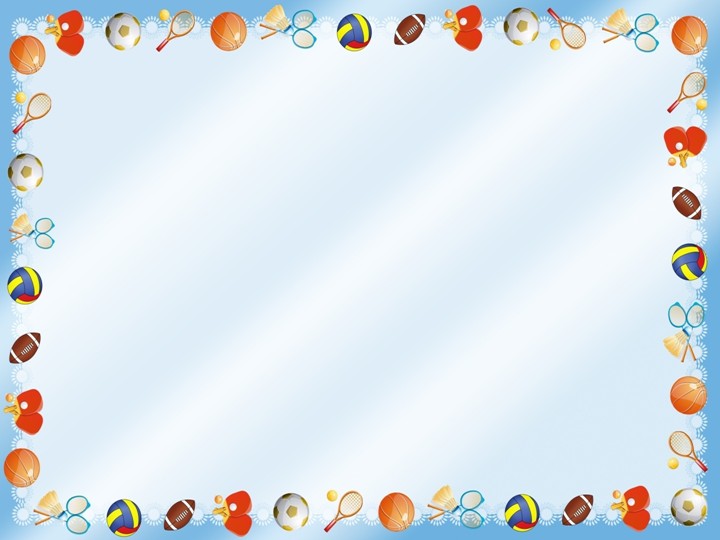 Корригирующая гимнастика 
(от лат. corrigo - выпрямляю, исправляю) — разновидность лечебной гимнастики. Корригирующая гимнастика рекомендована  всем детям, так как это - единственное средство, позволяющее эффективно укреплять мышечный корсет.
 ЗАДАЧИ:
 1. Воспитывать дисциплинированное и сознательное отношение детей к фиксации правильного положения тела.
 2. Укреплять мышечный корсет и совершенствовать координацию движений как необходимое условие для корректирования  правильного положения тела.
 3. Воспитывать и закреплять навык правильной  осанки и стереотипа правильной походки.
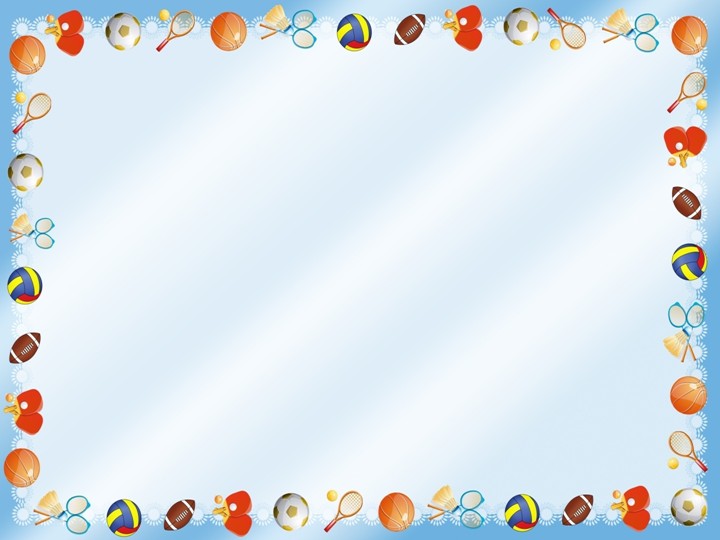 Корригирующая гимнастика
включается в различные формы физкультурно-оздоровительных мероприятий: занятия, утреннюю гимнастику, в комплексы гимнастики после дневного сна. 
Форма проведения зависит от поставленной задачи и возраста детей. Упражнения носят игровой, сюжетный характер, способствуют укреплению мышц спины, плечевого пояса, брюшного пресса – «мышечного корсета».
В качестве профилактики плоскостопия в различных формах физкультурно-оздоровительной работы мы используем «дорожку здоровья»
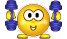 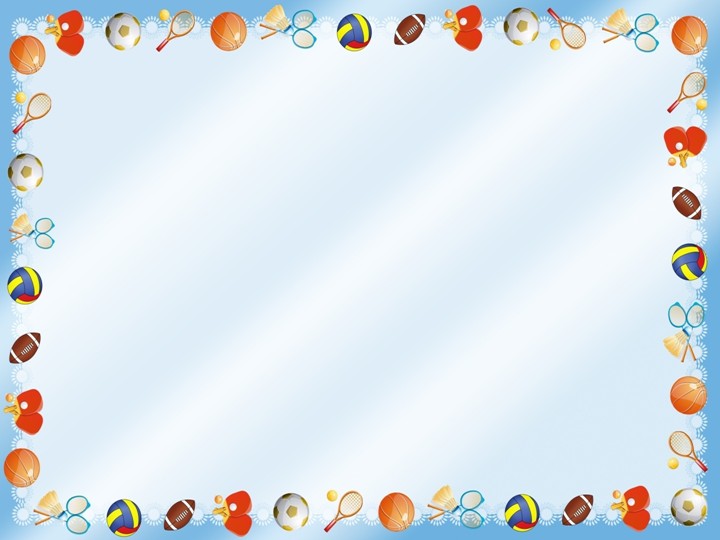 Упражнения на равновесие, умение сохранять правильную осанку
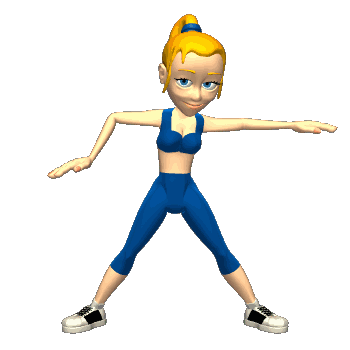 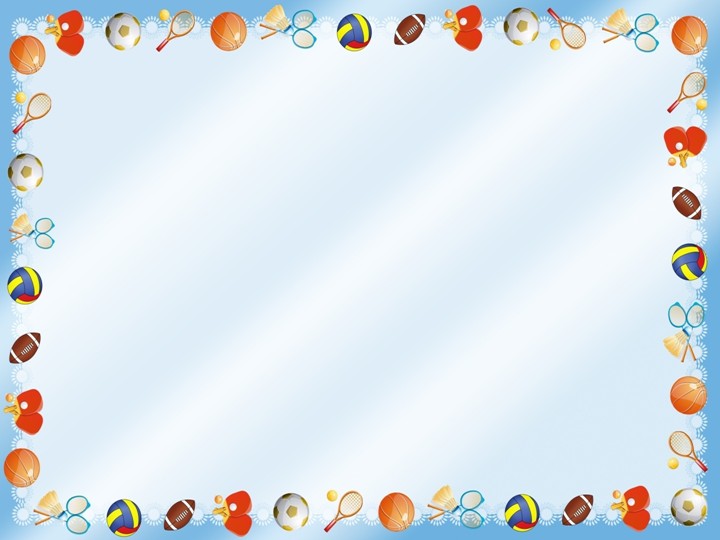 Упражнения для профилактики плоскостопия на утренней гимнастике
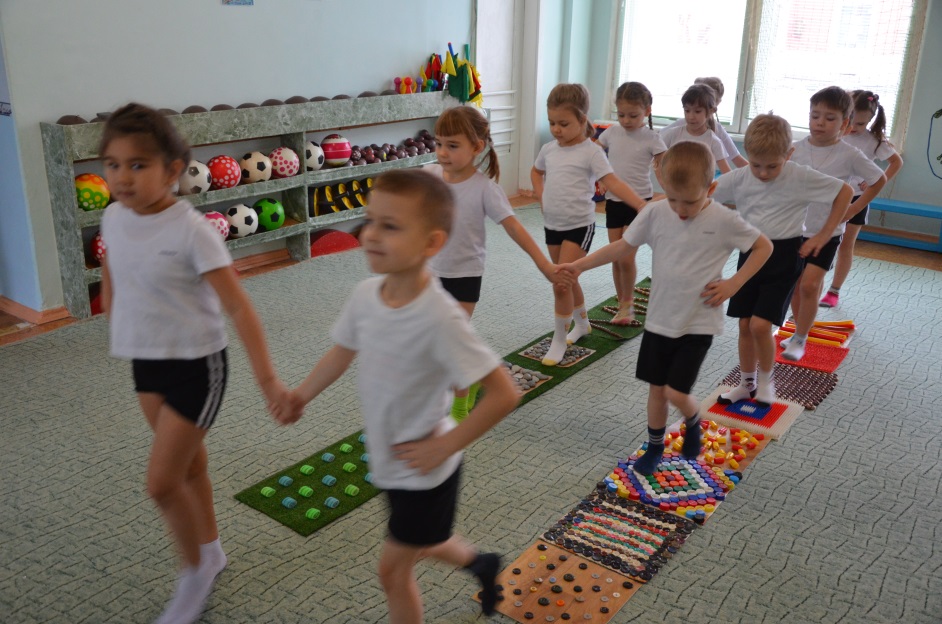 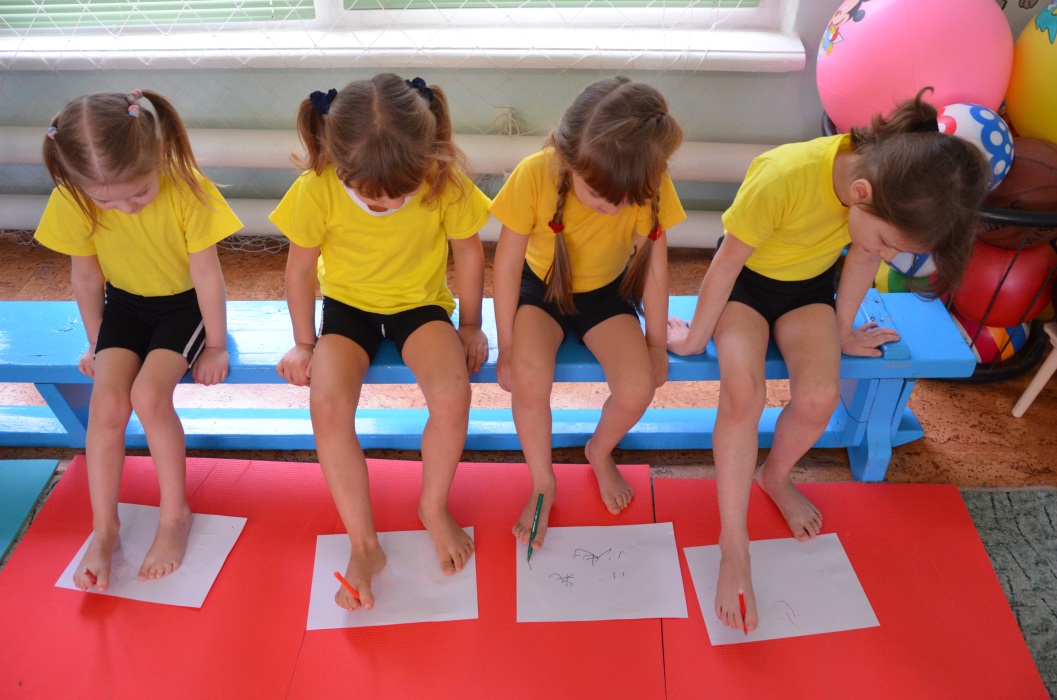 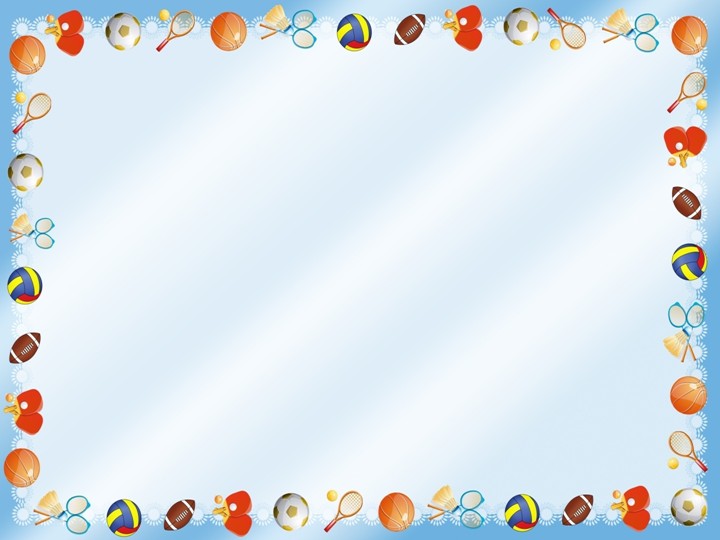 Упражнения для профилактики плоскостопия на физкультурных занятиях
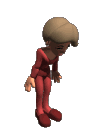 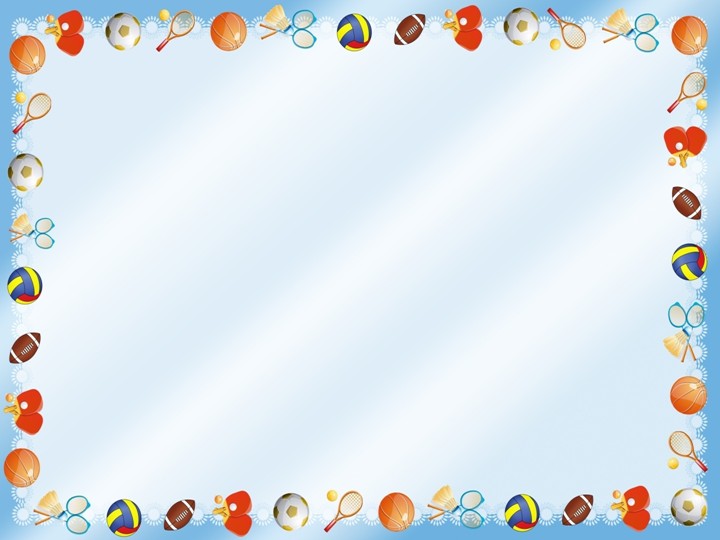 Корригирующая гимнастика с учетом диференцированного подхода по половому признаку
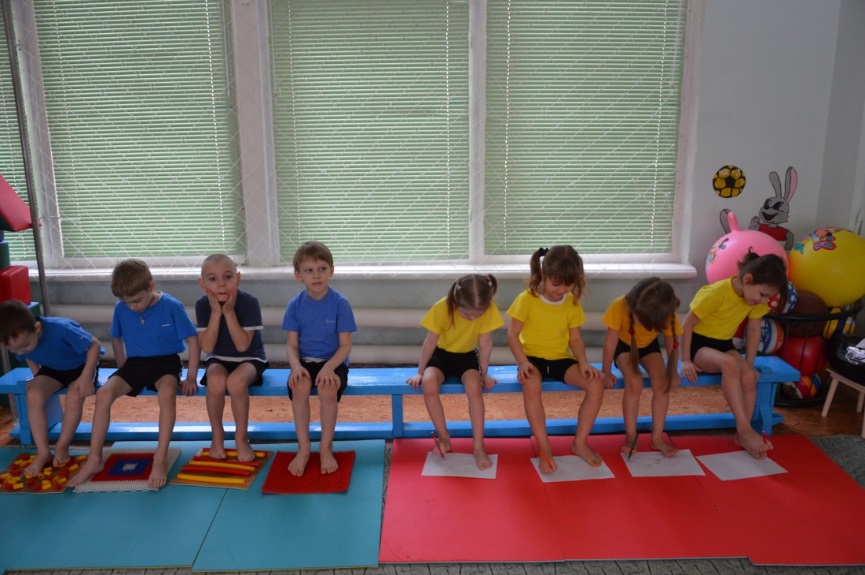 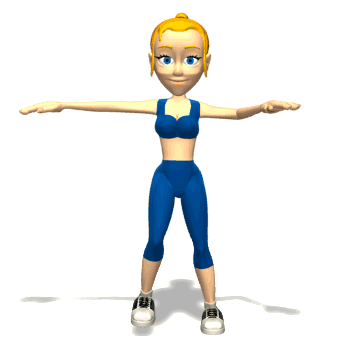 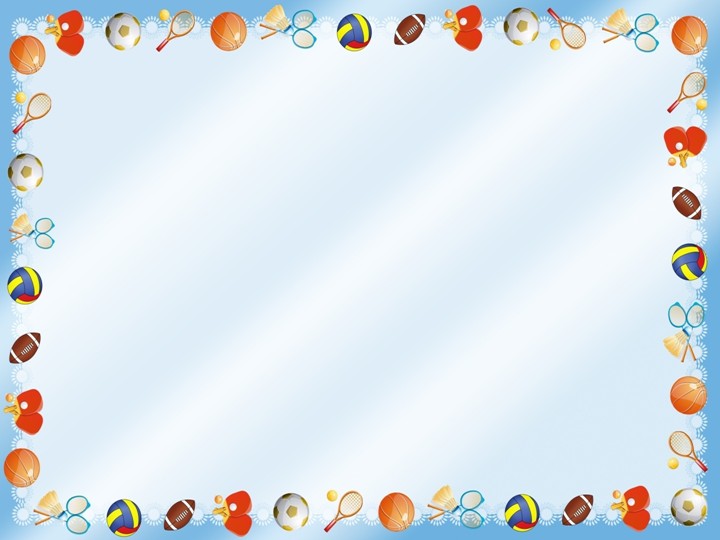 Массаж стоп с использованием нестандартного оборудования
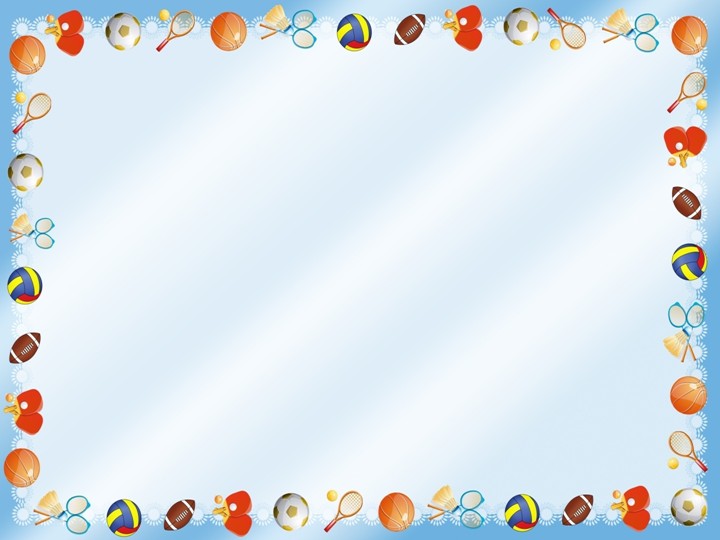 Игровое упражнение «Не урони» по профилактике плоскостопия
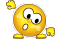 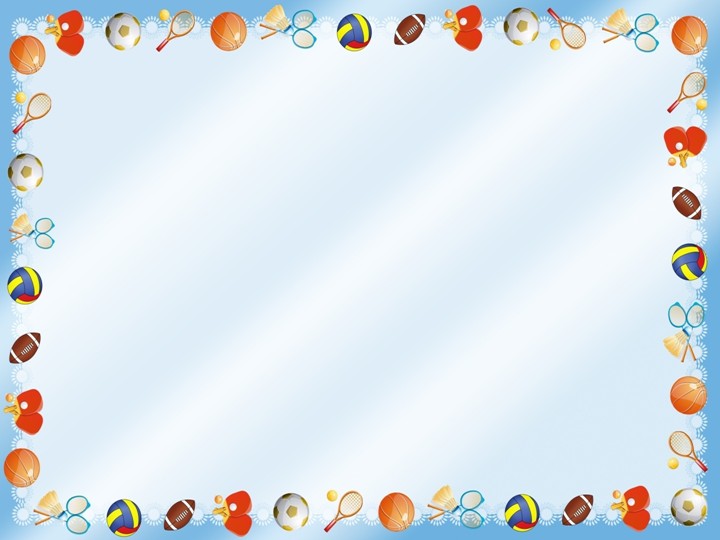 Упражнения«Лодочка», «Морская звезда»
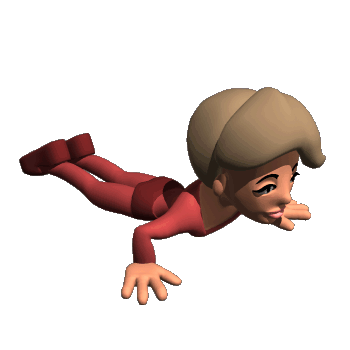 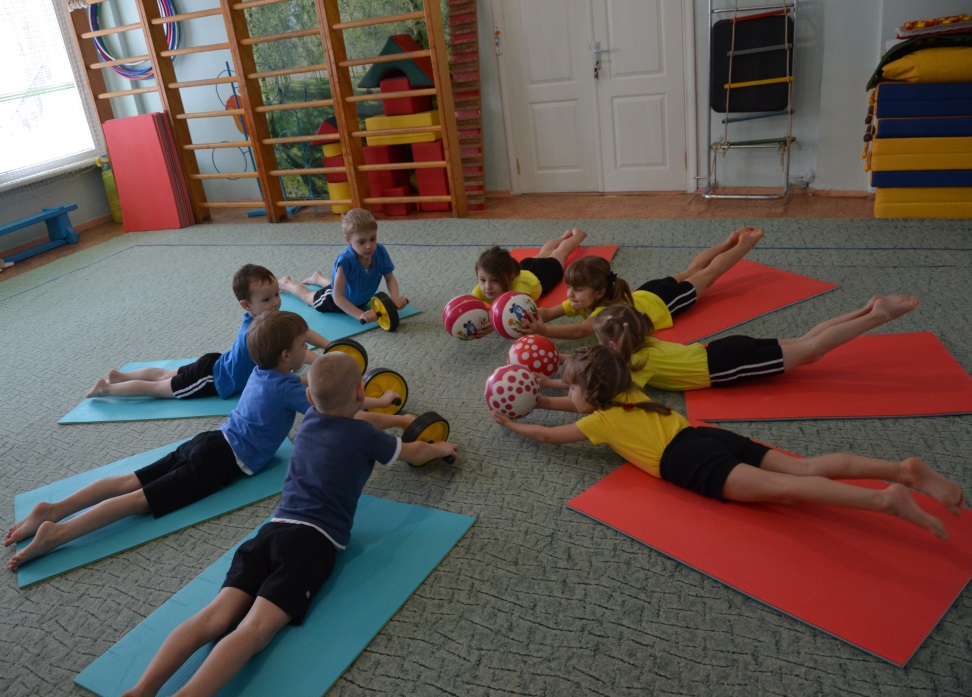 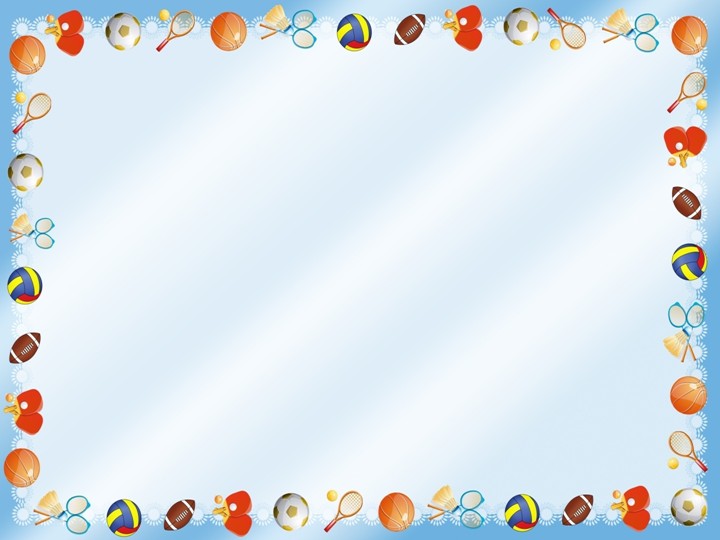 Упражнения, направленные на укрепление мышц спины
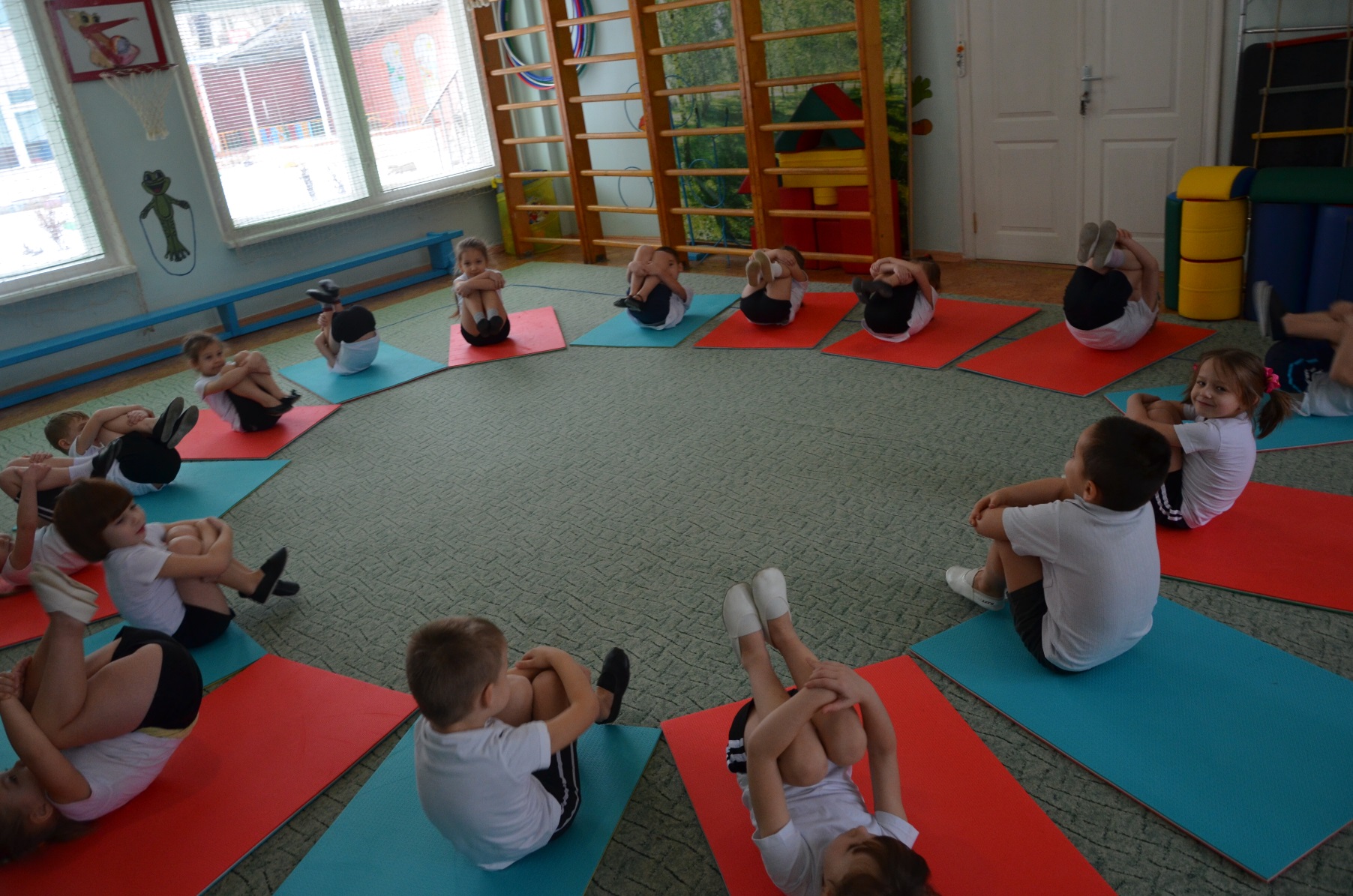 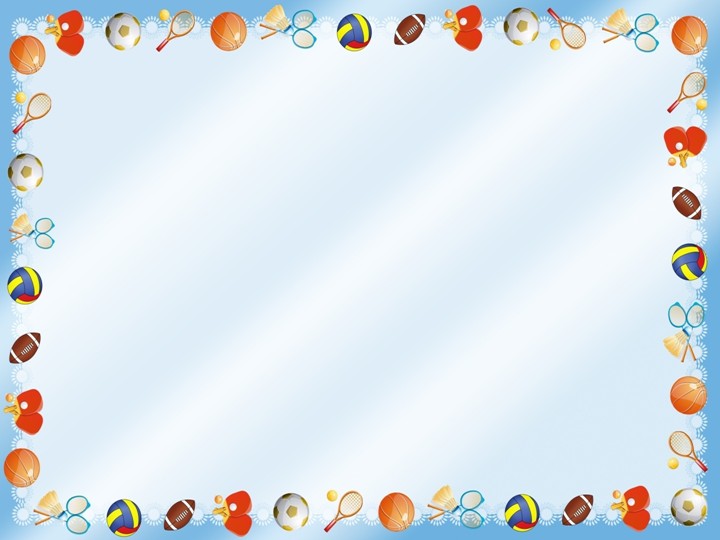 Упражнения с использованием мягких модулей для укрепления мышечного корсета
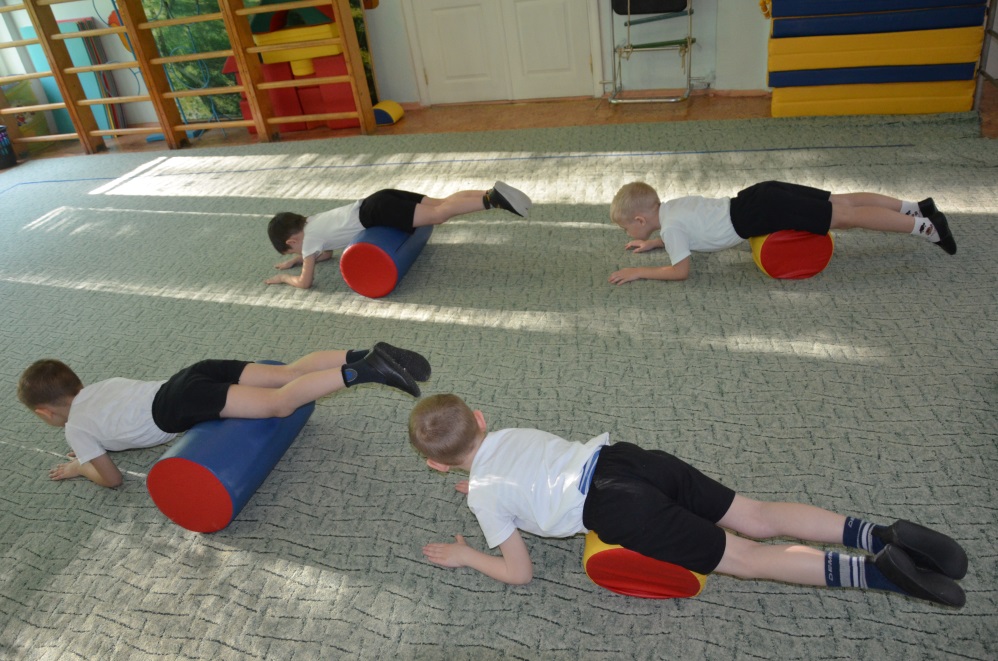 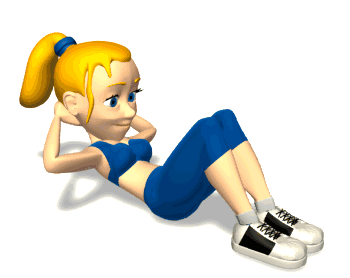 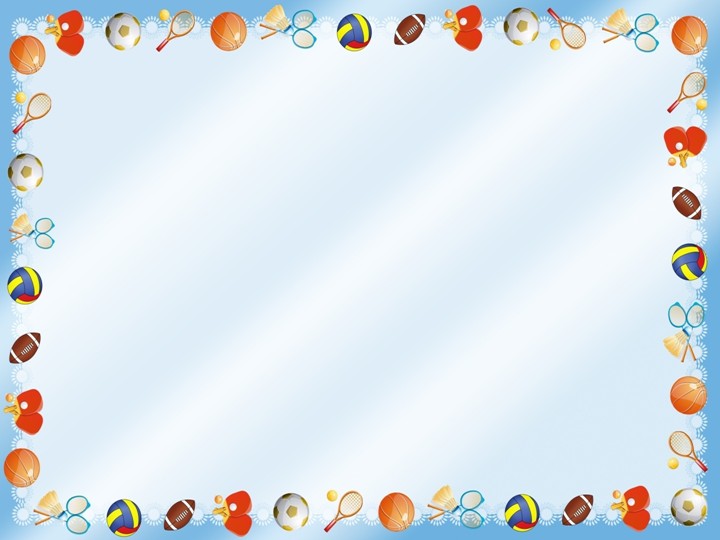 Нестандартное оборудование по профилактике плоскостопия
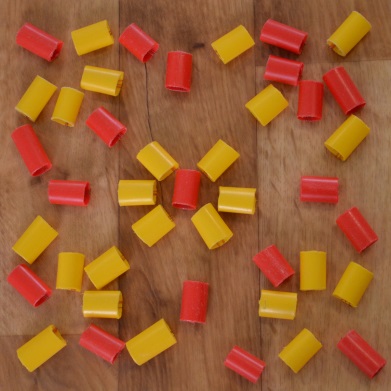 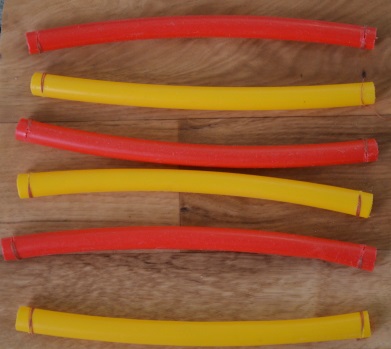 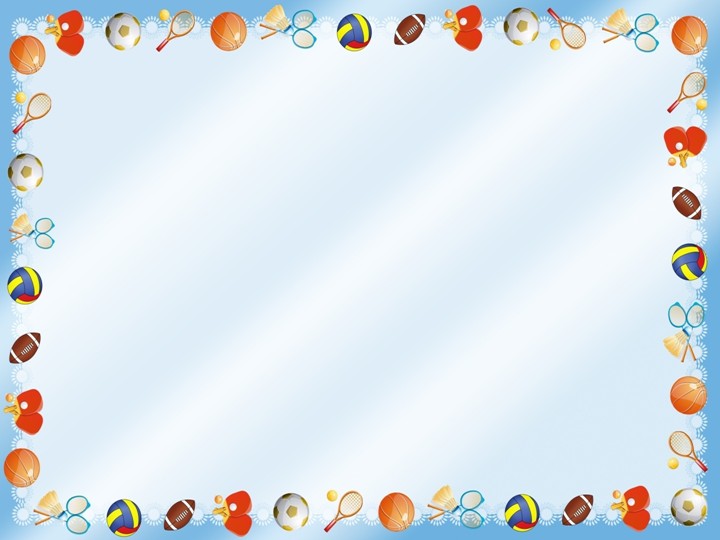 Консультации для родителей
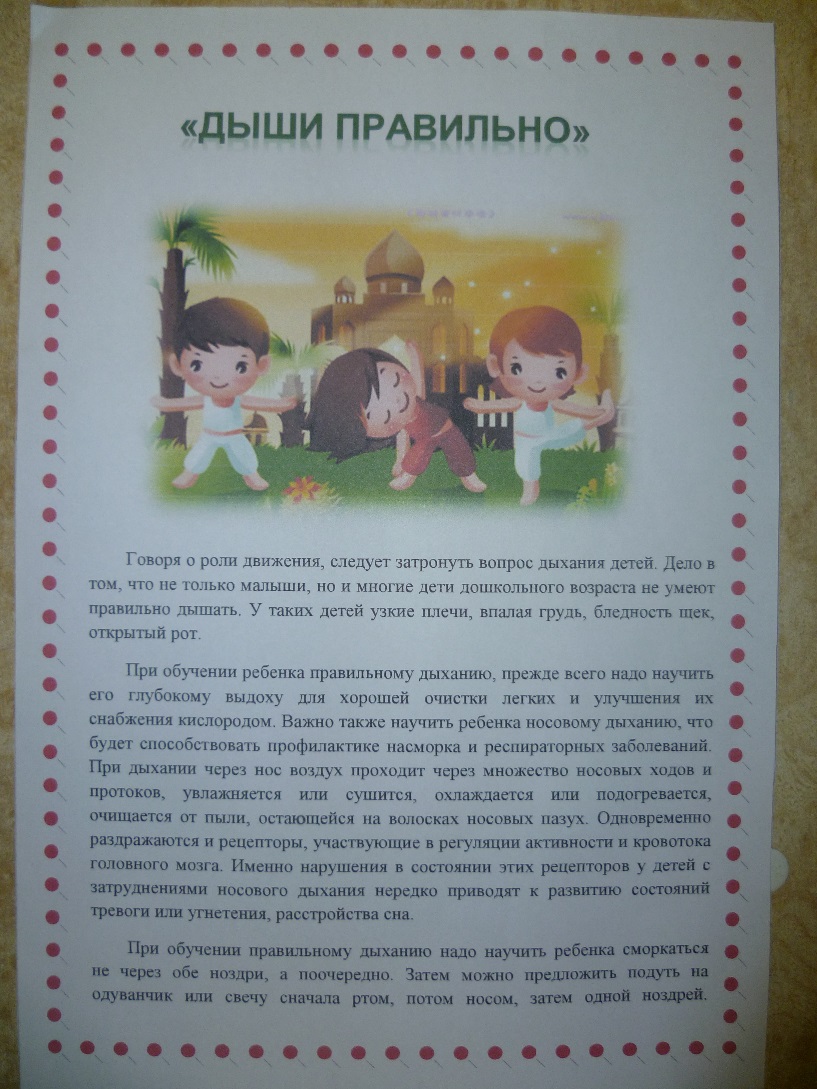 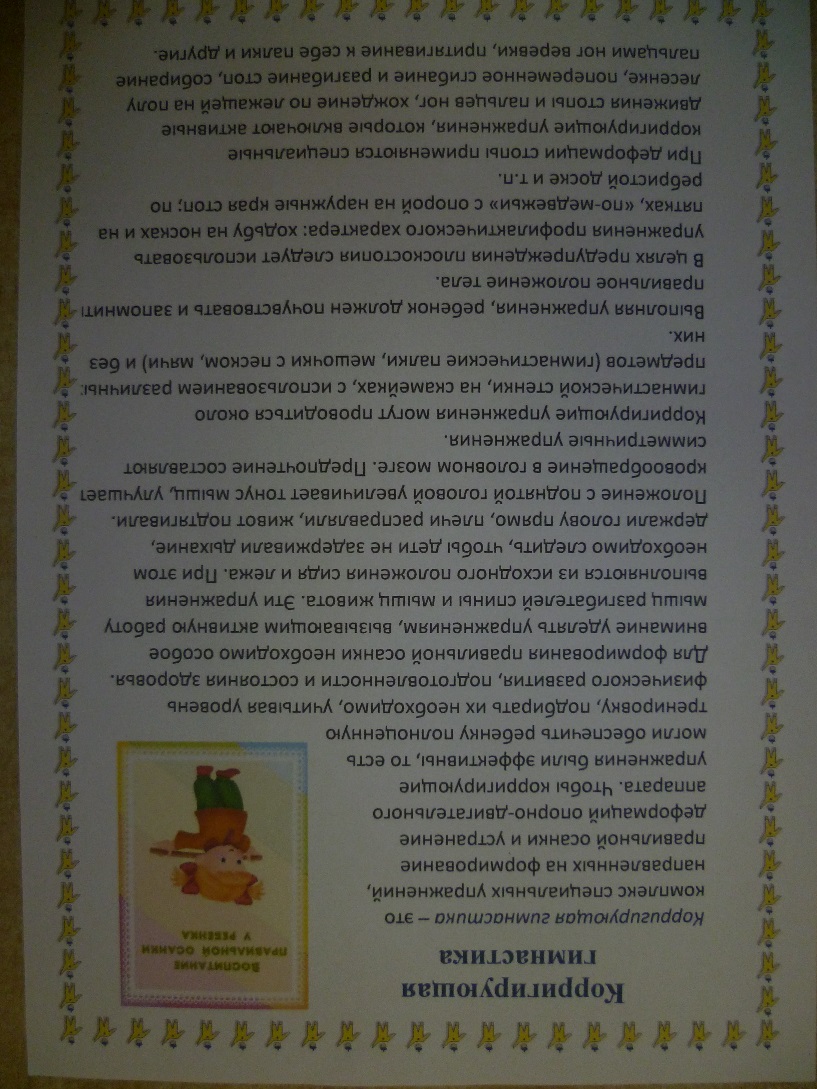 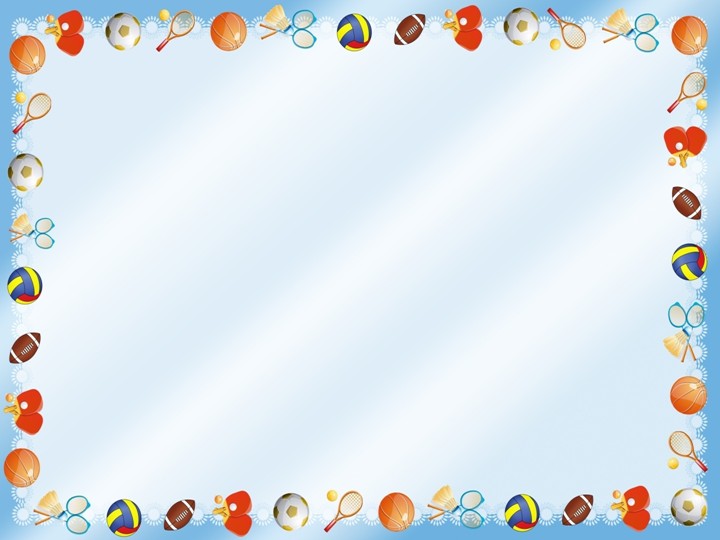 Гимнастика пробуждения
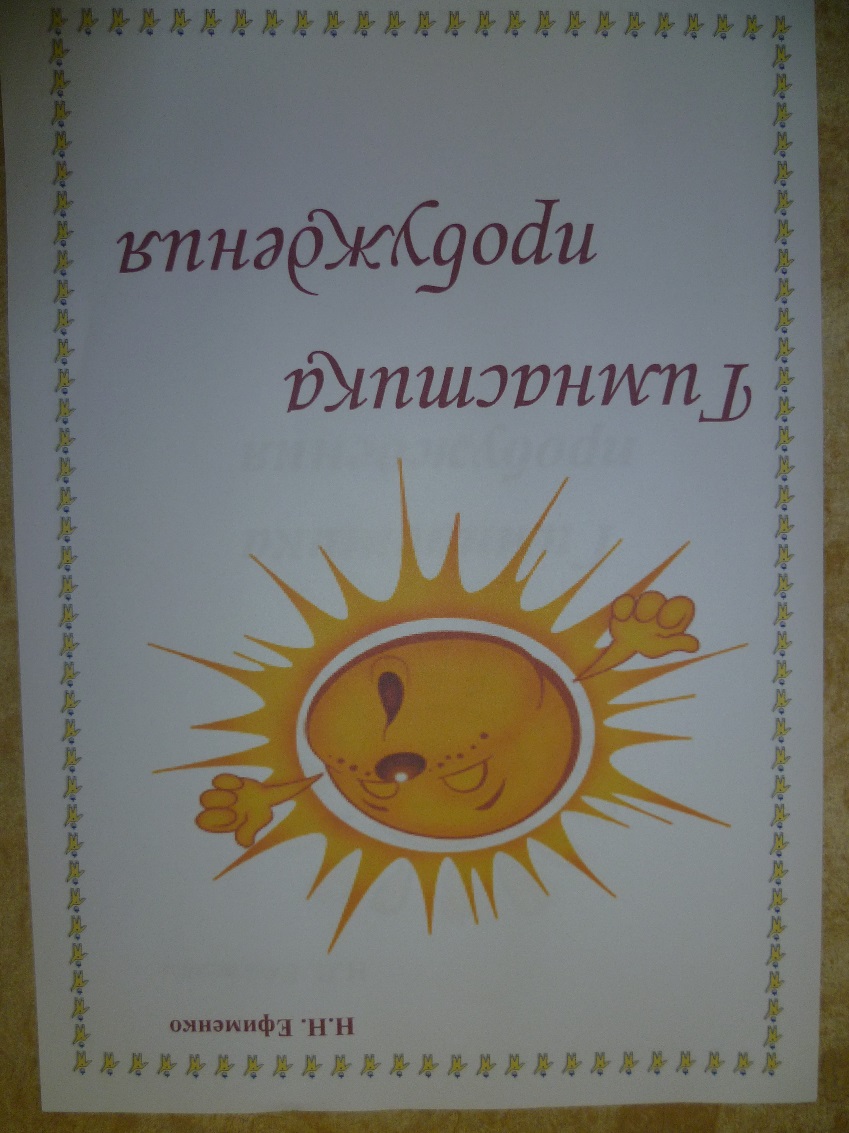 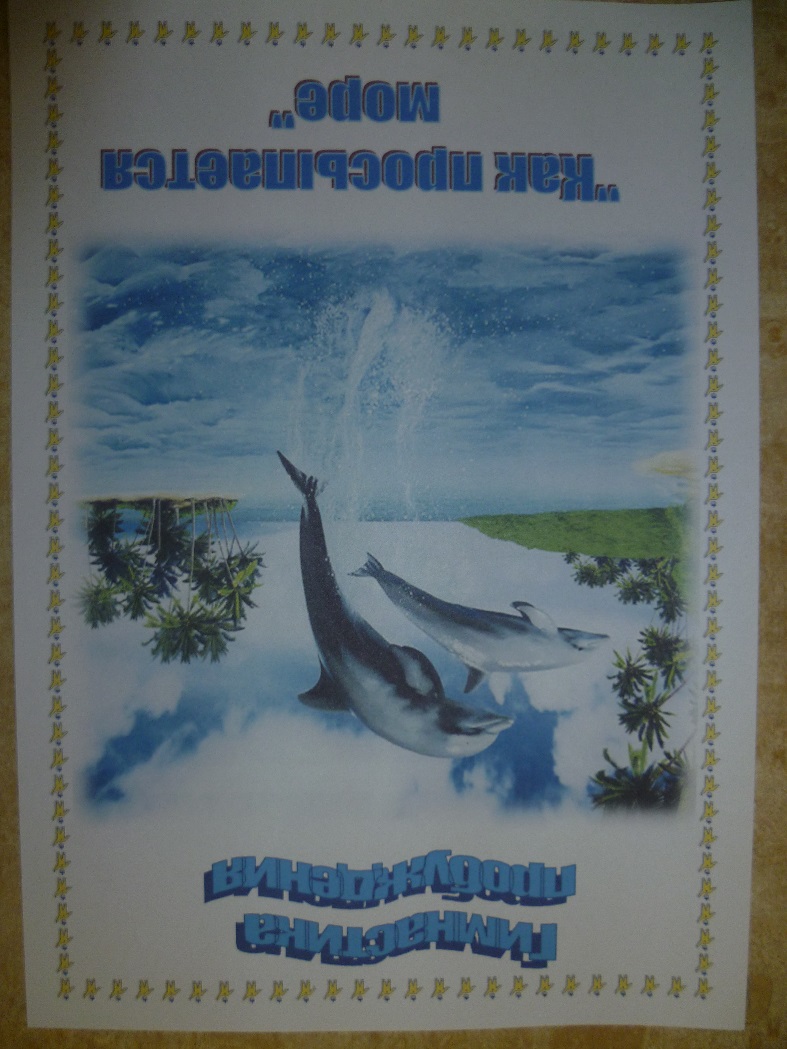 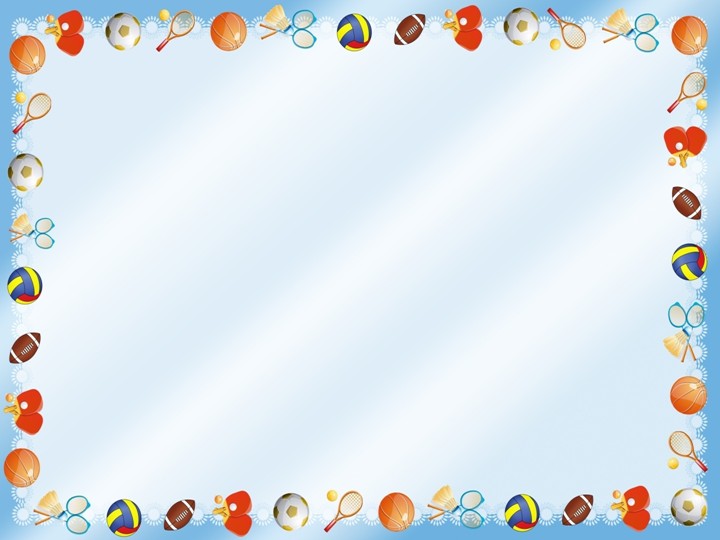 Удачи в сохранении и стимулировании здоровья детей!
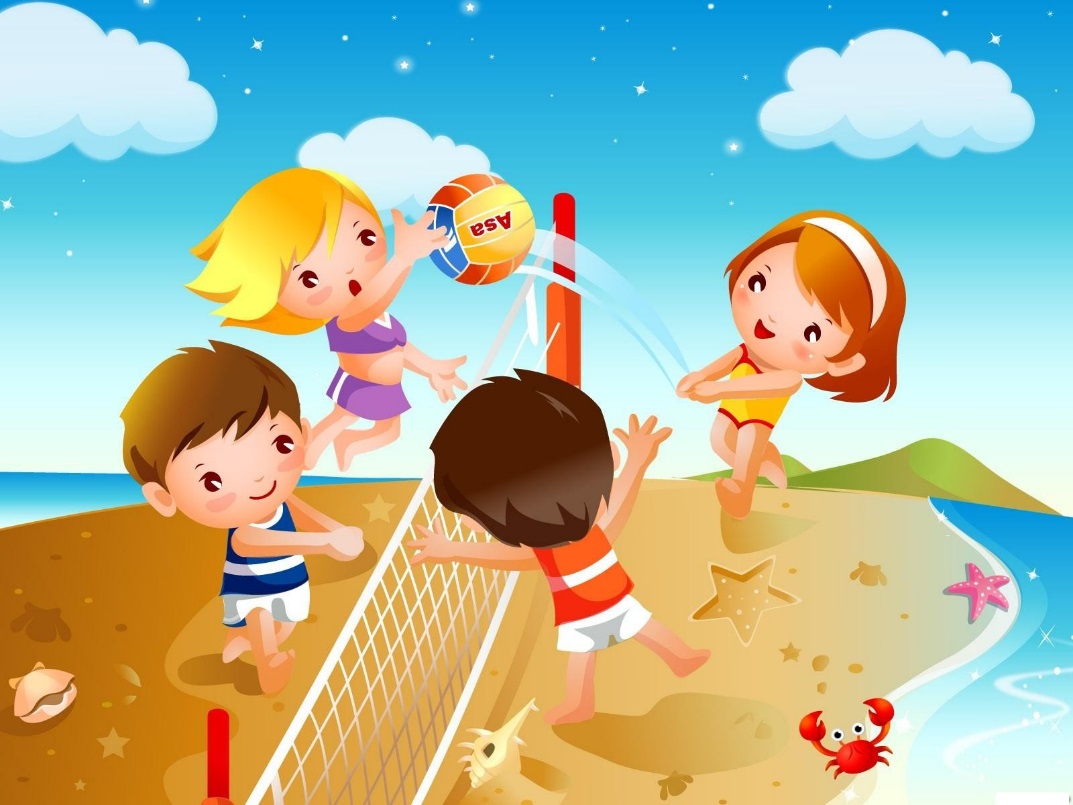